Български фолклорни празници.
Даниел Станиславов Димитров 5а №7
Календарни празници и обичаи.
Календарните празници и обичаи са свързани с определени моменти от годишната смяна на сезоните. Те са съсредоточени предимно в периодите на зимното и лятно слънцестоене и пролетното равноденствие. Свързани с определени стопански дейности, календарните празници са насочени към успешното ѝ протичане.
Зимни празници и обичаи.
Зимните празници и обичаи са наситени с гадания и предсказания (за предстоящата стопанска година и за здравето и благополучието в семейството), както и с обреди, чрез които се цели да се повлияе върху бъдещето.
Пролетни празници и обичаи.
Пролетните празници са съсредоточени около пролетното равноденствие. Обичаите и обредите, изпълнявани през пролетта, трябва да осигурят благоприятно за посевите време и добра реколта.
Летни празници и обичаи.
Обичаите и обредите, изпълнявани по време на летните празници, целят преди всичко предпазване на реколтата от природни бедствия (градушка, суша, огън), както и от злонамереното ѝ магическо „обиране“.
Есенни празници и обичаи.
Извършваните през есента обичаи са вид жертвоприношения, чрез които се изказва благодарност на предците за оказаната помощ. Такъв характер имат раздаването на първите узрели плодове, курбаните и службите, както и поминалните обреди (задушниците).
Благодаря за вниманието!!!
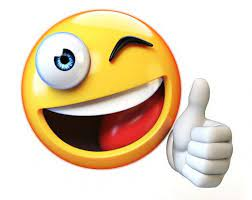